Uspoređivanje 
cijelih brojeva
Autorica: Karolina Rastić
Manje izmjene: Antonija Horvatek
Uspoređivanje cijelih brojeva
3
-1
1
2
0
-5
-6
-3
4
5
-4
-2
6
2 < 5
Uvijek vrijedi: 

veći je onaj broj 
koji se na brojevnom pravcu 
nalazi desno.
Uspoređivanje cijelih brojeva
3
-1
1
2
0
-5
-6
-3
4
5
-4
-2
6
-3 < 0
-4 < 1
0 < 4
Svaki negativni cijeli broj je manji od svakog pozitivnog cijelog broja.
Svaki negativan cijeli broj manji je od 0.
Svaki pozitivan cijeli broj veći je od 0.
Uspoređivanje negativnih cijelih brojeva
Moskva
Oslo
Uspoređivanje negativnih cijelih brojeva
Termometar: Moskva -10°C, Oslo -20°C
-20
15
0
10
-15
-10
-5
20
5
-25
10 < 20
-20 < -10
Od dvaju negativnih cijelih brojeva, veći je

onaj koji ima manju apsolutnu vrijednost.
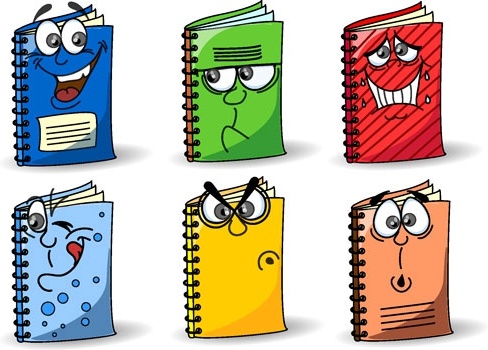 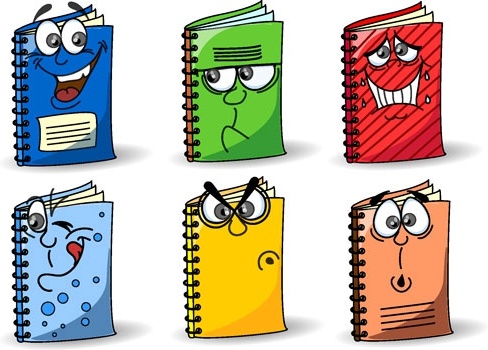 1. kat
prizemlje
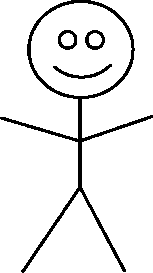 -1. kat
-2. kat
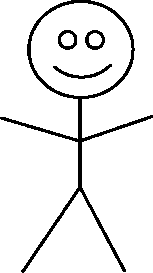 -3. kat
Lift: Plavi je na -1. katu, a Smeđi na -3. katu
-3 < -1
1 < 3
Od dvaju negativnih cijelih brojeva, veći je

onaj koji ima manju apsolutnu vrijednost.
2
4
5
-1
0
1
-3
-2
6
3
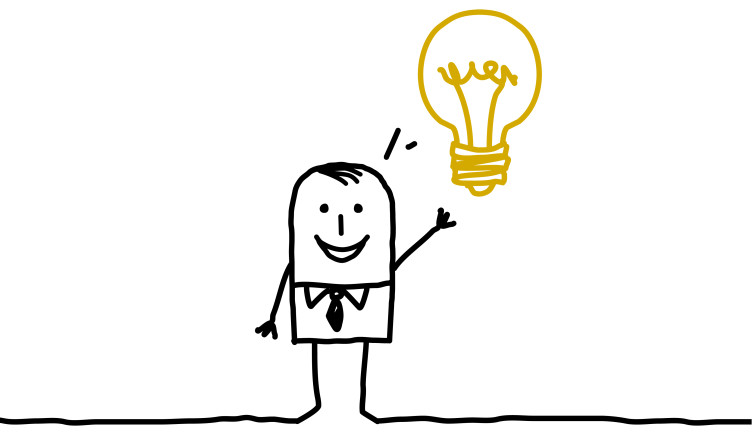 Od dvaju negativnih cijelih brojeva, veći je onaj koji je bliže broju 0 na brojevnom pravcu.
Od dvaju pozitivnih cijelih brojeva, veći je onaj koji ima veću apsolutnu vrijednost.
 
Od dvaju negativnih cijelih brojeva, veći je onaj koji ima manju apsolutnu vrijednost.

Pomoću apsolutne vrijednosti ne mogu se uspoređivati brojevi različitih predznaka.
U skladu s apsolutnom vrijednošću!
14 > 10
Suprotno od apsolutnih vrijednosti!
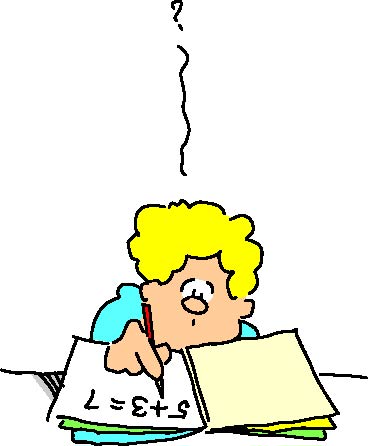 -14 > -10
-1 < 2
-2 < 1
ZA SVAKA DVA CIJELA BROJA vrijedi da je desni broj veći od lijevog.
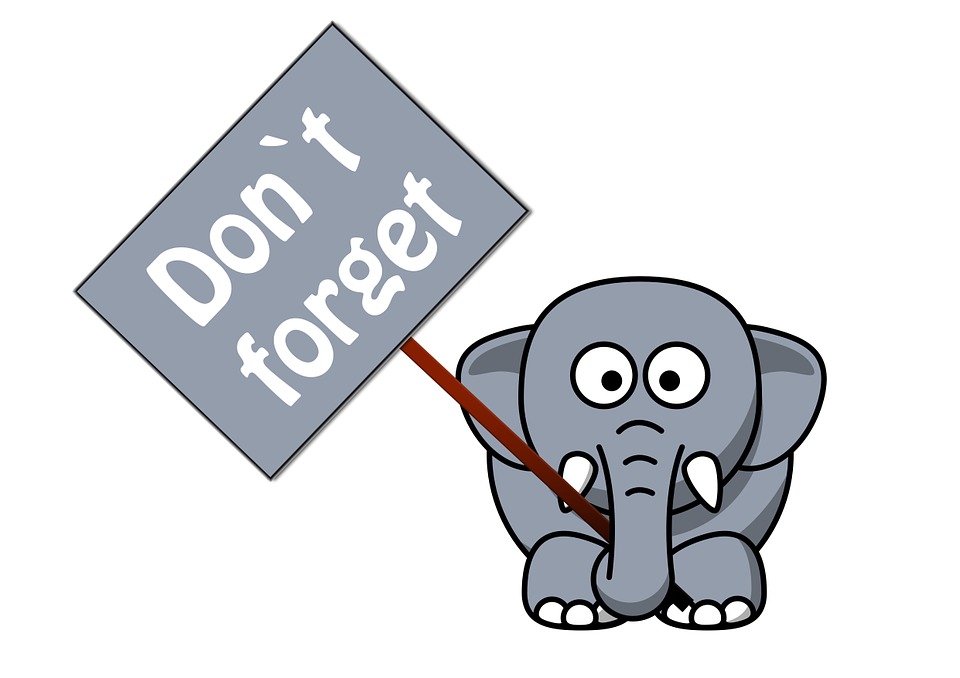 Domaća zadaća:

Stanica 13.
zadaci: 41., 45., 46.
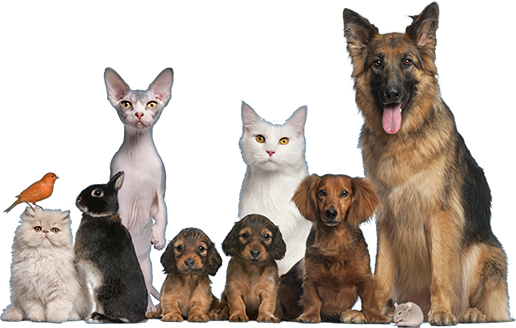 A1
6 < 22
6 Օ 22
B1
-9 < -8
-9 Օ -8
-67 < -9
-67 Օ -9
3 > -22
3 Օ -22
-42 < -6
-42 Օ -6
-72 < -8
-72 Օ -8
2 < 8
2 Օ 8
C1
D1
E1
F1
G1
-16 < 0
-16 Օ 0
16 > 0
16 Օ 0
-34 < -10
-34Օ-10
-7 = -7
-7 Օ -7
9 > 0
9 Օ 0
-8 < -6
-8 Օ -6
-2 < -1
-2 Օ -1
A2
B2
C2
D2
E2
F2
G2
6 > -9
6 Օ -9
-35 = -35
-35Օ-35
-48 < 48
-48 Օ 48
-3 < 3
-3 Օ 3
-8 < -4
-8 Օ -4
0 > -12
0 Օ -12
55 > 11
55 Օ 11
A3
B3
C3
D3
E3
F3
G3
-100 < 4
-100Օ 4
-3 < 15
-3 Օ 15
-30 < 15
-30 Օ 15
-3 > -10
-3 Օ -10
-150 < 3
-150Օ 3
-14 = -14
-14Օ-14
-2 < 0
-2 Օ 0
A4
B4
C4
D4
E4
F4
G4
50 > -45
50 Օ-45
90 > 11
90 Օ 11
87 > -87
87 Օ-87
-8 = -8
-8 Օ -8
10 > -10
10 Օ-10
100 > 1
100 Օ 1
-1 > -7
-1 Օ -7
A5
B5
C5
D5
E5
F5
G5
A1
6 < 22
6 Օ 22
B1
-9 < -8
-9 Օ -8
-67 < -9
-67 Օ -9
3 > -22
3 Օ -22
-42 < -6
-42 Օ -6
-72 < -8
-72 Օ -8
2 < 8
2 Օ 8
C1
D1
E1
F1
G1
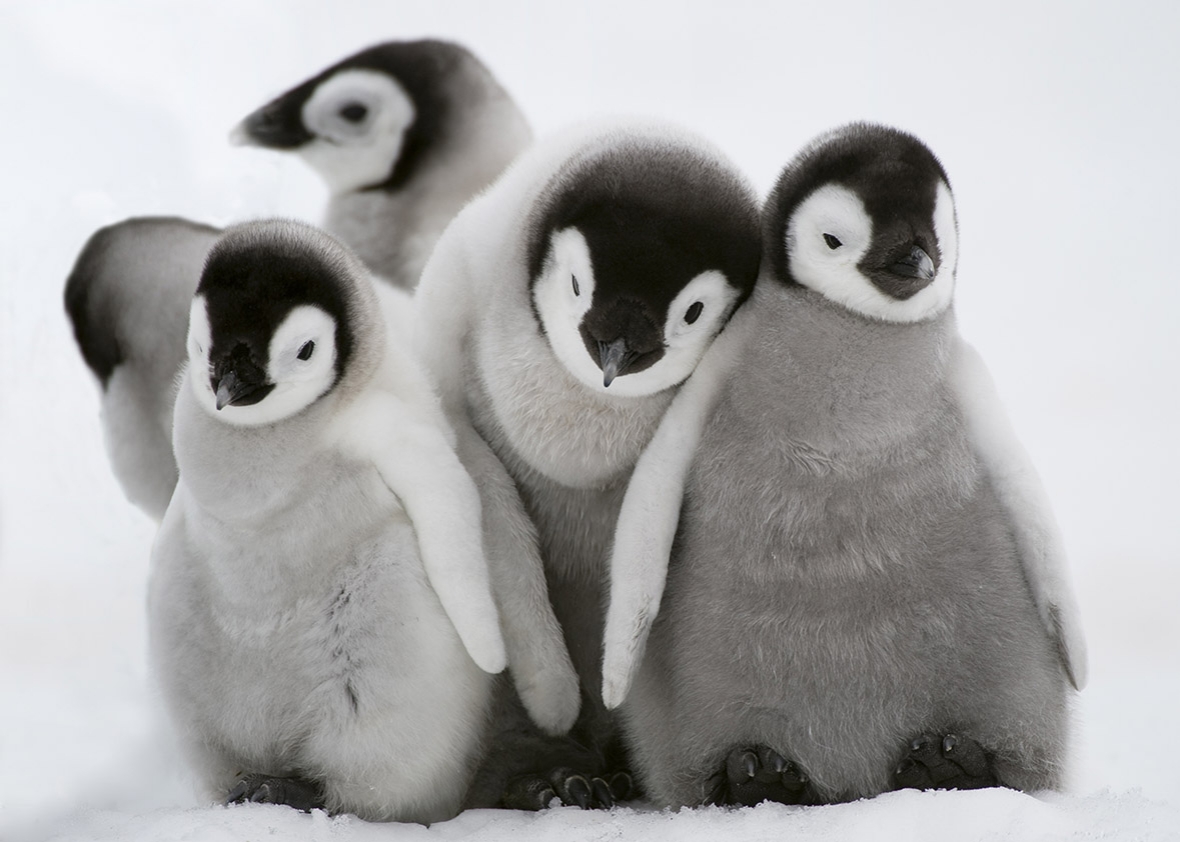 -16 < 0
-16 Օ 0
16 > 0
16 Օ 0
-34 < -10
-34Օ-10
-7 = -7
-7 Օ -7
9 > 0
9 Օ 0
-8 < -6
-8 Օ -6
-2 < -1
-2 Օ -1
A2
B2
C2
D2
E2
F2
G2
6 > -9
6 Օ -9
-35 = -35
-35Օ-35
-48 < 48
-48 Օ 48
-3 < 3
-3 Օ 3
-8 < -4
-8 Օ -4
0 > -12
0 Օ -12
55 > 11
55 Օ 11
A3
B3
C3
D3
E3
F3
G3
-100 < 4
-100Օ 4
-3 < 15
-3 Օ 15
-30 < 15
-30 Օ 15
-3 > -10
-3 Օ -10
-150 < 3
-150Օ 3
-14 = -14
-14Օ-14
-2 < 0
-2 Օ 0
A4
B4
C4
D4
E4
F4
G4
50 > -45
50 Օ-45
90 > 11
90 Օ 11
87 > -87
87 Օ-87
-8 = -8
-8 Օ -8
10 > -10
10 Օ-10
100 > 1
100 Օ 1
-1 > -7
-1 Օ -7
A5
B5
C5
D5
E5
F5
G5
Najtoplije zahvaljujem kolegici  
Karolini Rastić
na slanju materijala te na dozvolama da unesem manje izmjene
i da ga objavim na svojim web stranicama.
 
	Antonija Horvatek
	Matematika na dlanu
	http://www.antonija-horvatek.from.hr/